Terms and Conditions for Carriage of Goods
29 May 2024                Jason Kelly and Fenella Smith
2
Who are we?
Ford Sumner Lawyers, Wellington

Specialists in commercial, corporate and property
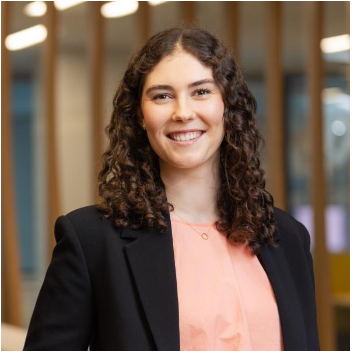 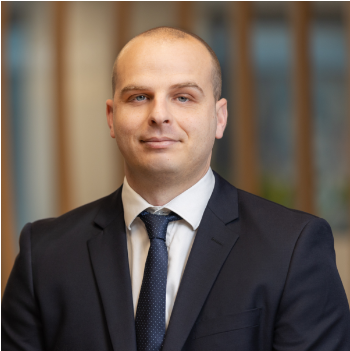 Jason Kelly
Senior Associate 
jasonk@fsl.nz
021 271 4568
Fenella Smith
Lawyer
fenella@fsl.nz
022 092 6717
3
This webinar discusses the Terms and Conditions of Carriage: 
The four kinds of Contract for Carriage; 
Carrier’s Liability;
Subcontracting and assigning; 
Protections for Carriers, including for non-payment; and
Questions.
4
Why you need Terms for  Carriage of Goods
Clear written record of what has been agreed.

Set processes for important matters such as liability and customer default. 

Strike balance between what is fair to the customer and providing maximum possible protection for you.

Protections under the Contract and Commercial Law Act 2017 ‘Carriage of Goods’ section
5
The Terms and Conditions of Carriage that we have prepared for you
We will be referring to ‘the Terms’ throughout the webinar. When we do, we are referring to the draft precedent we have provided. 
We understand you will also have the accompanying fact sheet that we provided with the Terms in front of you.
6
The Four Kinds of Contract for Carriage
Limited Carrier’s Risk; 

Owner’s Risk;

Declared Value Risk; and

Declared Terms.
7
Limited Carrier’s Risk Contracts
The carrier’s liability is limited to $2,000 for each single unit of goods.

Requirements under the Act: 
This limit of liability is subject to exceptions. 
Carriage of Goods are to be at Limited Carrier’s Risk, unless the Customer has signed a written document stating that they are to be at Owner’s Risk or Declared Terms.
8
What is a unit of goods under the Act?
Bulk cargo 

Goods contained in a container

Baggage

Others
9
Owner’s Risk Contracts
The carrier has no liability for loss or damage to goods unless it intentionally causes it.

Requirements under the Act: 
Contract must be in writing, clearly stated to be at the Owner’s Risk, and signed.
The contract includes the following ‘at owners’ risk’ statement:

	“These goods are to be carried at owner’s risk. This means that the carrier will pay no 	compensation if the goods are lost or damaged, unless the carrier intentionally loses or 	damages them”.
10
Declared Value Risk Contracts
The carrier’s liability for loss or damage is limited to an amount agreed in the contract.

Requirements under the Act: 
The contract must be in writing, and record the amount the carrier’s liability is limited to. 
As with Owner’s Risk Contracts, the Act requires Declared Value Risk contracts to be in writing and the difference in charging between that contract and a Limited Carriers Risk contract must be fair and reasonable.
11
Declared Terms Contracts
Where the carrier’s liability for loss or damage to goods is detailed in the terms of the contract.

Requirements under the Act: 
The contract must be: 
Freely negotiated between the parties; 
In writing, and record the extent of the carrier’s liability; and 
Signed by the parties or their agents.
12
Limited Carriers Risk is the default type of Contract in the Terms
Under clause 6.1, the contract is at Limited Carrier’s Risk unless it is signed on the basis that it is either at Owner’s Risk or on Declared Terms (including Declared Value Risk).

It is key the quote/ bill of lading that accompanies the Terms is clear on what type of contract relates to the services.
13
Limits on Liability in the Terms
Liability of Contracting Carriers, Actual Carriers and joint liability of Actual Carriers is, at clause 6.2, limited to either:
The cost
$2,000 for each unit of goods lost or damaged; or
The contract
The amount specified in the contract if it is a Declared Value Risk.
14
Exceptions to the Limits on Liability under the Act
The previous limits on liability do not apply in the following situations:
Intention
If the loss or damage to the goods is intentionally caused by the carrier;
If any liability arises under the contract for damages relating to matters separate to loss or damage to the goods; and
Separate loss/damage
Consequential loss/damage
Any damages that are consequential on the loss or damage to the goods.
15
Assigning or Subcontracting a carriage
The Act differentiates between two kinds of carrier, each with their own responsibilities:
Contracting Carrier
Actual Carrier
The “Contracting Carrier” who enters into the contract with the Customer.
The “Actual Carrier”, who is in possession of the goods at any time for the purposes of carriage or an incidental service.
16
Contracting Carrier’s Responsibility
Contracting Carrier’s responsibility begins when the goods are accepted for carriage. The ending of this responsibility depends on the timing of delivery or collection.
17
Actual Carrier’s Responsibility
Actual Carriers responsibility begins when the goods are accepted for carriage and ends: 
When the goods are tendered to the next Actual Carrier; or
For the last Actual Carrier, when the applicable instance of the Contracting Carrier’s responsibility occurs above. 

However, there are limitations.
18
Question
Should operators have separate subcontractor agreements in place, if they’re contracting work out?
Yes, we strongly recommend you do so.
19
Question
If a Contracting Carrier organises a carriage and takes payment on behalf, is the Contracting Carrier responsible for any damage? Can you exempt yourself from this if you have a disclaimer stating that you are a Contracting Carrier organising the load and that all liability is with the Actual Carrier?
The Contracting Carrier is responsible, regardless of who causes the loss or damage. A disclaimer would likely have no effect on that responsibility under the Act. As per the previous question, this further emphasises the need for a written agreement between parties.
20
How different types of goods are dealt with in the Terms
Valuables and/or Perishable Goods clause 6.3

Dangerous Goods clause 15

Each have their own definition on the first page of the terms.
21
Holding Undelivered Goods
Clause 13 – Undelivered Goods: 
Clause 13.1 allows you to hold any undelivered goods without any ownership of goods, as your responsibility has ended under the Act. 
Clause 13.2 allows you to charge storage fees, return the goods to the customer at their cost, and that you are not liable for loss or damage to the goods during storage.
22
Protections against non-payment
The Terms implement payment protections:
Payment in full without deduction or set off. 
Default interest.
Customer responsible for legal costs.
Company to discontinue or suspend services.
Lien.
23
Protections for the carrier in the Terms
Ability to refuse carriage, clause 4.1.
Timeframe limited for claims against you, clause 7.
24
Protections for the carrier in the Terms
Indemnity for breach of Terms by Customer, clause 8.1.



Additional charges, clauses 11.2 and 11.4
25
Other protections for the Carrier
Labelling and packaging of goods (clause 9)

Insurance (clause 10)

Right to cancel or increase cost due to force majeure (clause 16)

Exclusion of legislation (clauses 17.1 and 17.2)

Ability to credit check (clause 17.3)
26
Question
Where do we stand as a transport operator when the customer expects costs to be covered up to at least their insurance excess?
This depends on the type of contract you have with the customer. 

If you agreed to cover those costs, the understanding needs to be in writing between the parties, including the specific excess amounts, i.e. a contract on Declared Terms/Declared Value Risk.
27
Question
Should the Terms refer to a rates schedule, and prompt a regular review? I.e., unless any other agreement in place, quarterly Grant Thornton Transport Index or annual CPI adjustment?
Rather than the Terms, a statement to the effect that certain increases are to be made at certain intervals may be better inserted as an addition to your quote/bill of lading document.
28
Question
While there is no requirement for a carrier to hold any insurances, should $5/10m Public liability be the standard type of insurance held?
The current wording of the Terms allows carriers to be flexible and agree on insurance with a customer from time to time. This is critical to discuss with your insurer and/or broker.
29
Question
Is the carrier required to maintain and hold all relevant licenses, permits or authorities to operate vehicles, and ensure drivers are also licensed?
All carriers should meet their licencing and other obligations under the Land Transport Act 1998. 
Carriers should also ensure any drivers within their company meet such requirements.
Question
30
Does a carrier have the right to remove or discard any product that is already in transport should it leak, damage or spoil other freight or the vehicle in any way? Could they hold a customer liable for damage of any other cargo or property?
Clause 9.3 requires the customer to properly package the goods. 

Clause 9.4 gives the carrier the ability to hold the customer liable for damage that may occur under clause 9.3, including if the goods are not packaged or labelled correctly.
31
Question
Could a carrier insert a confidentiality clause?
Yes. Any carrier can insert a confidentiality clause, however, it would need to be clear what particular information is confidential.
32
Question
Could operators refer to customers having obligations under Chain of Responsibility provisions of the Land Transport Act?
While there may be a chain of responsibility, we have aimed at managing the customers obligations clearly in the Terms, particularly regarding labelling goods, packaging goods, and indemnity to carriers for dangerous goods.
33
Questions?
34
Thank you for your time, Ford Sumner is here to help you.
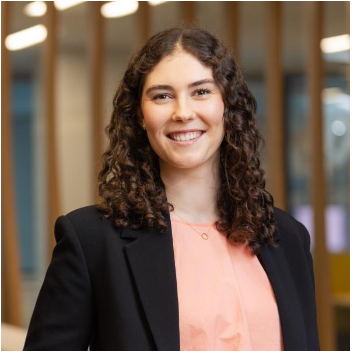 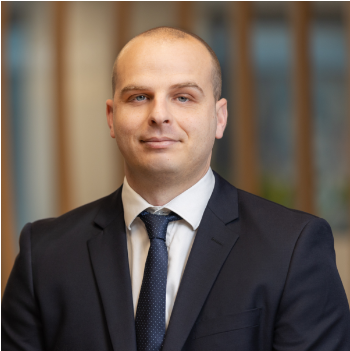 Jason Kelly
Senior Associate 
jasonk@fsl.nz
021 271 4568
Fenella Smith
Lawyer
fenella@fsl.nz
022 092 6717